רכיבי למידה מתקדמים
הכשרת מפתחים 2016
רכיבי למידה מתקדמים:
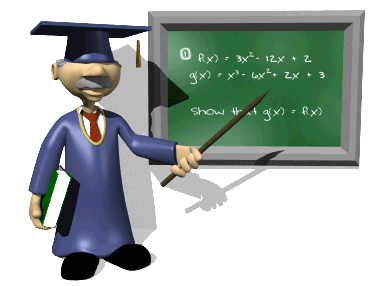 Peer Instruction
Prerequisite
Drag and Drop
Python
JavaScript
מבחנים מתוזמנים
ספריות תוכן
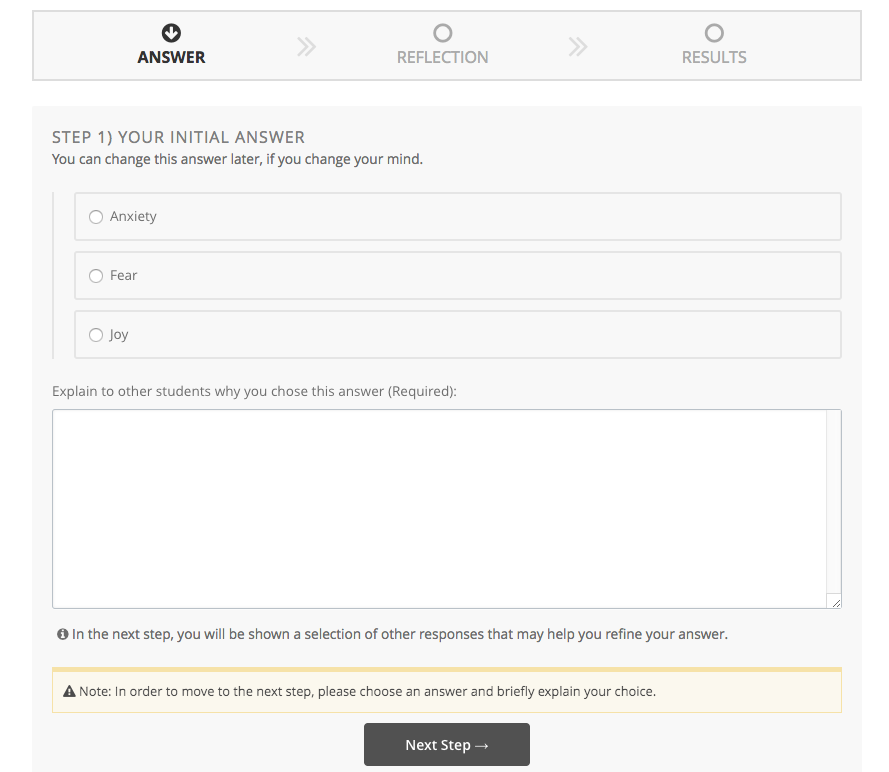 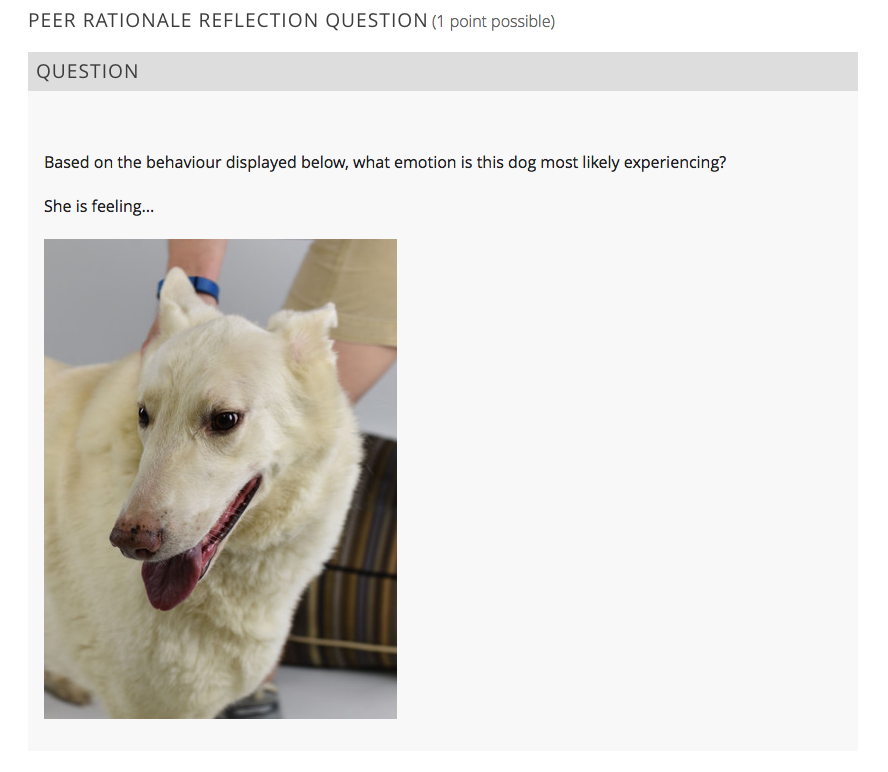 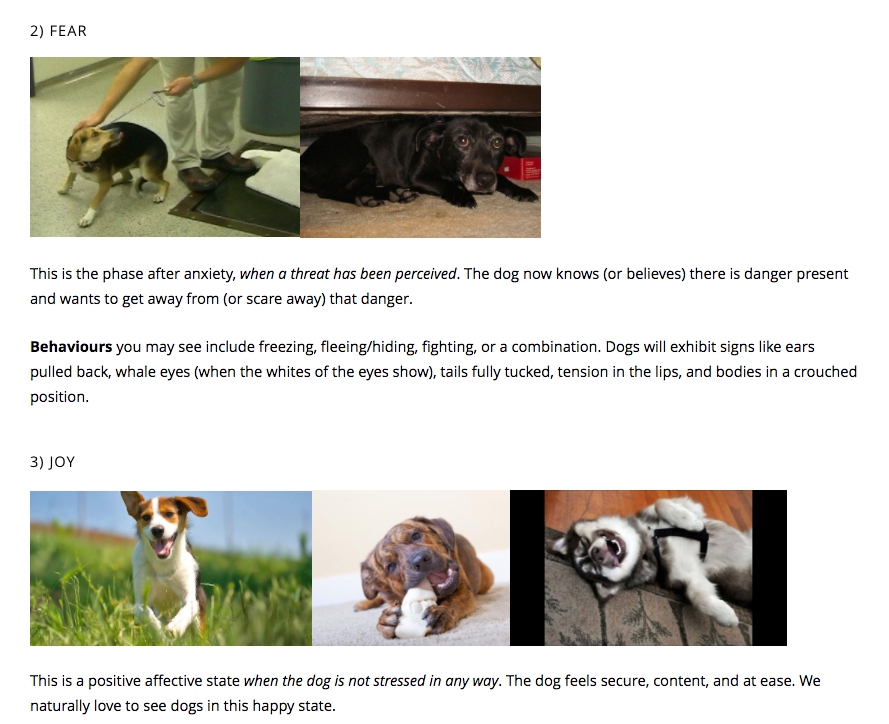 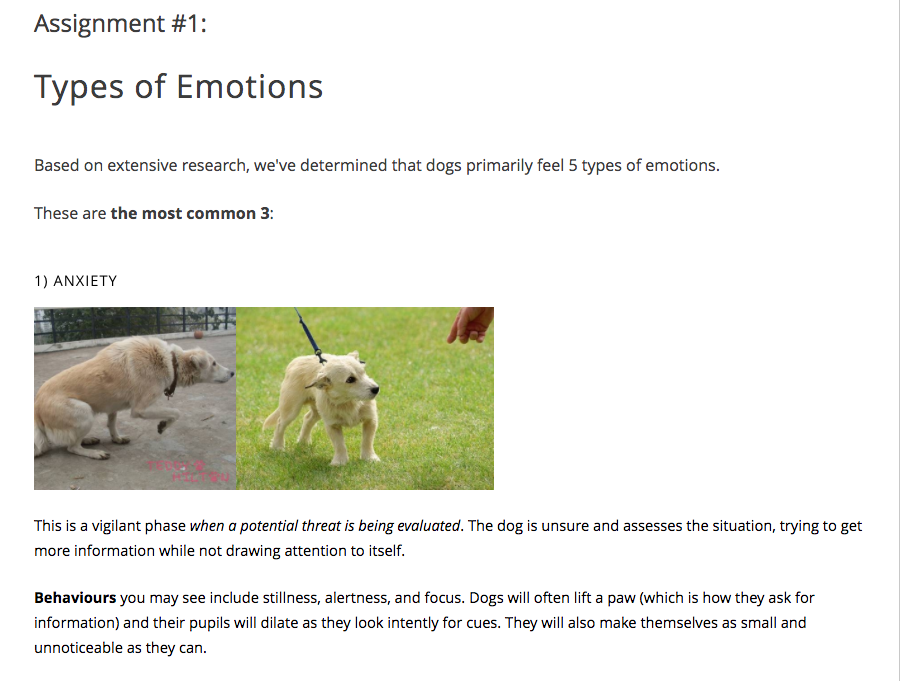 Peer Instruction
כך זה עובד
תרחישי שימוש
הפעלה והגדרות
Peer Instruction
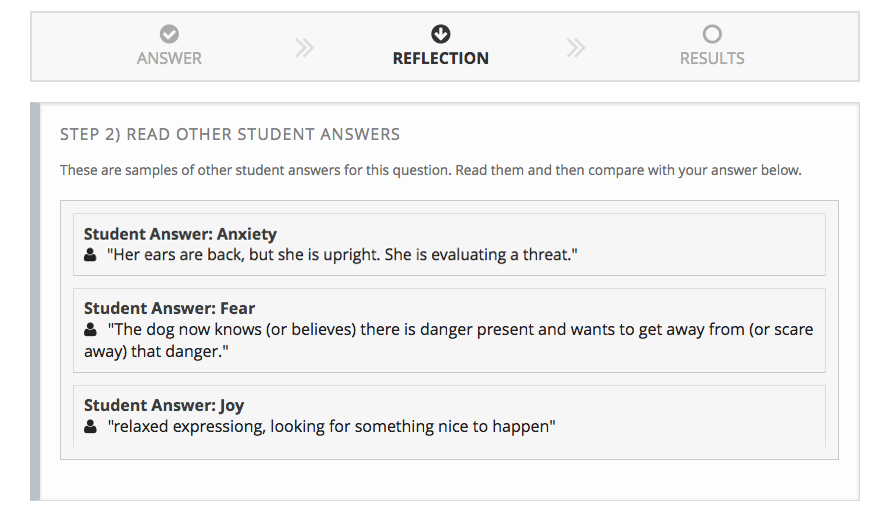 כך זה עובד
תרחישי שימוש
הפעלה והגדרות
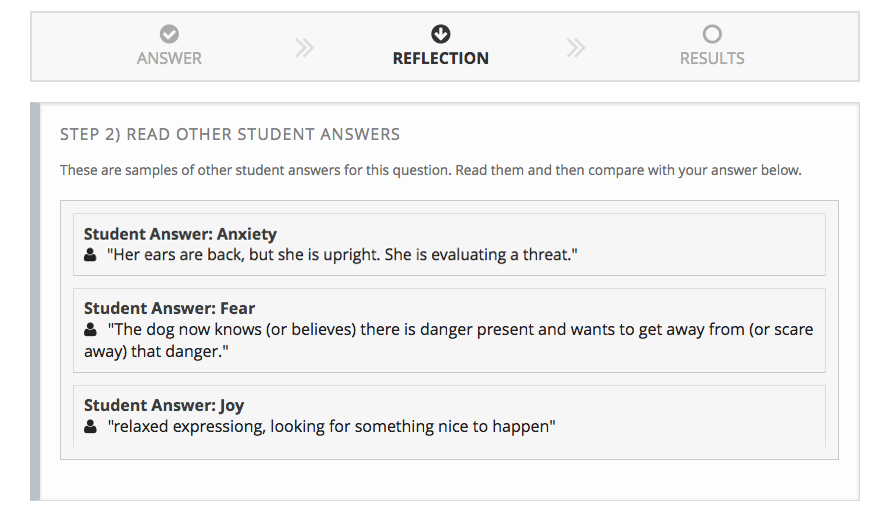 Peer Instruction
כך זה עובד
תרחישי שימוש
הפעלה והגדרות
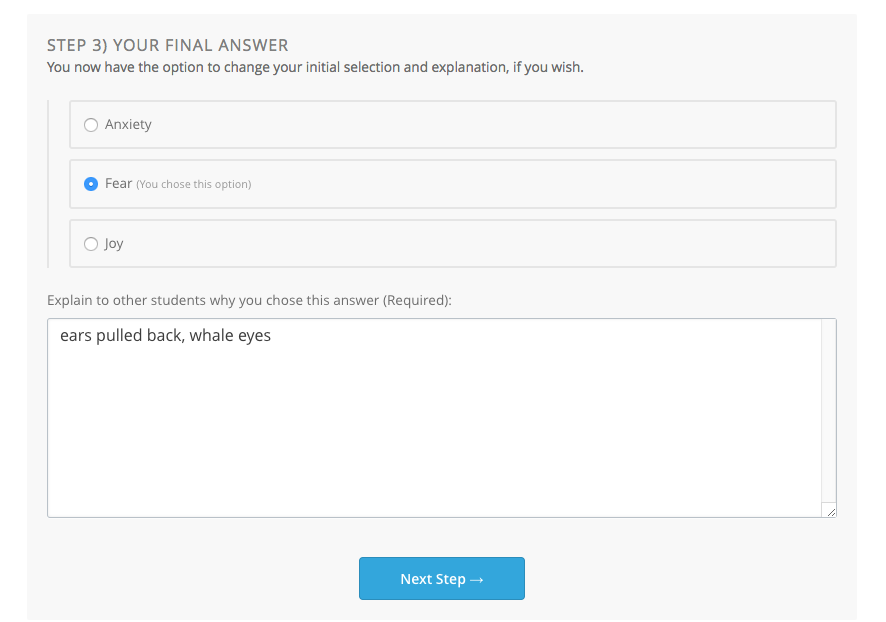 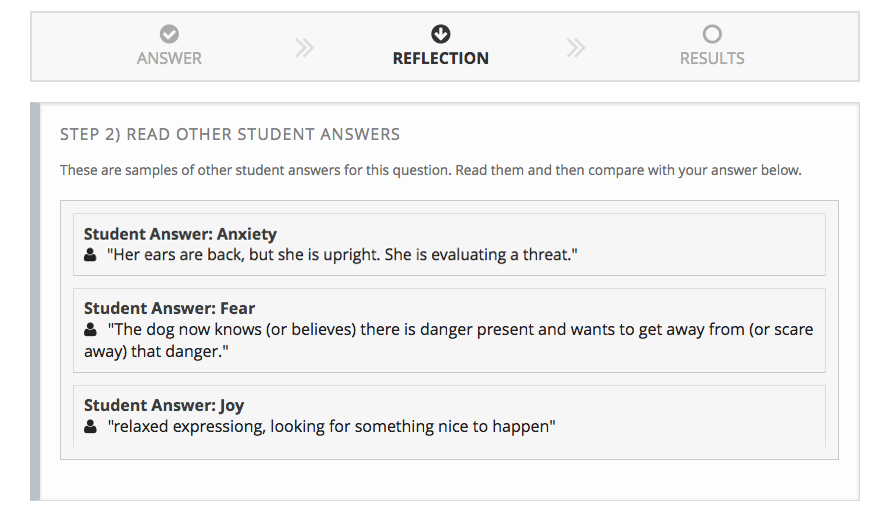 Peer Instruction
כך זה עובד
תרחישי שימוש
הפעלה והגדרות
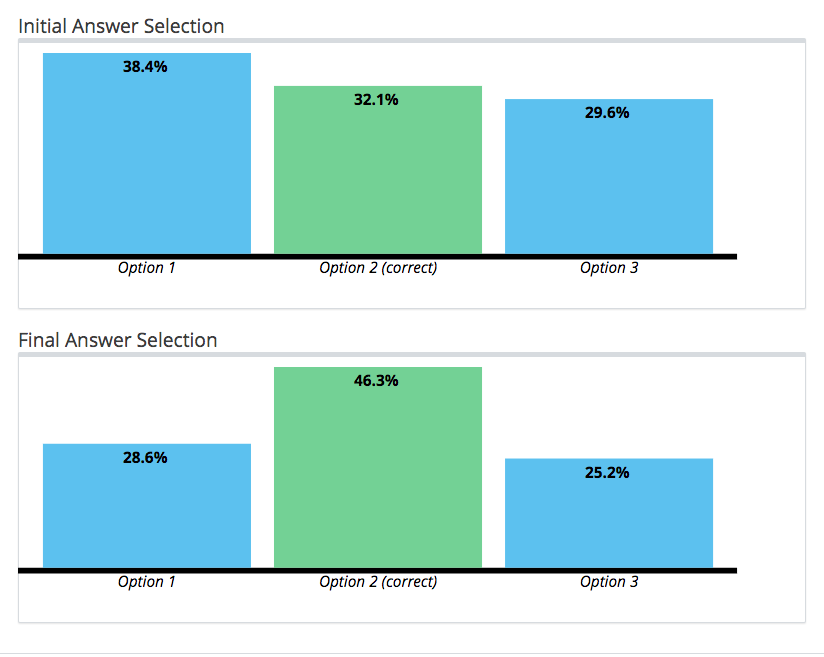 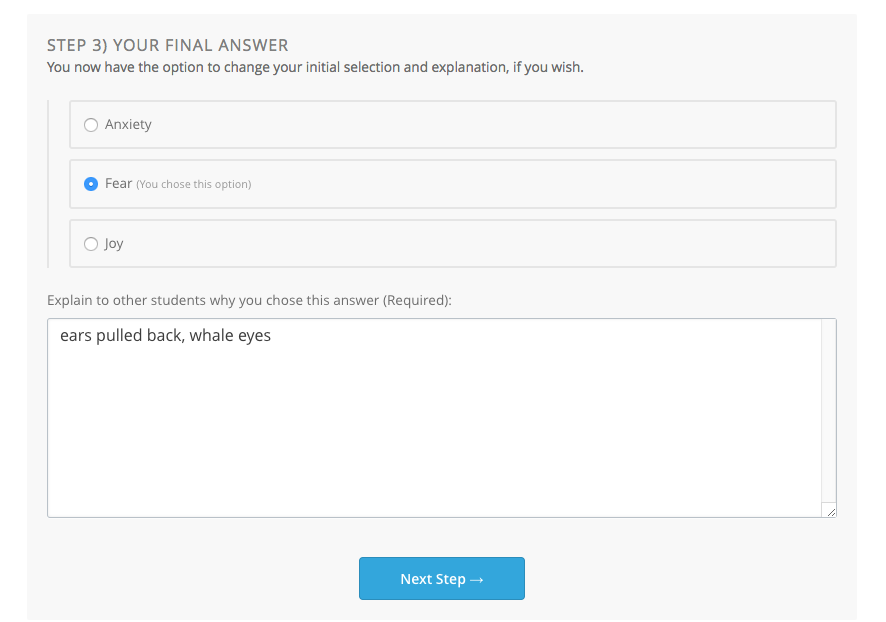 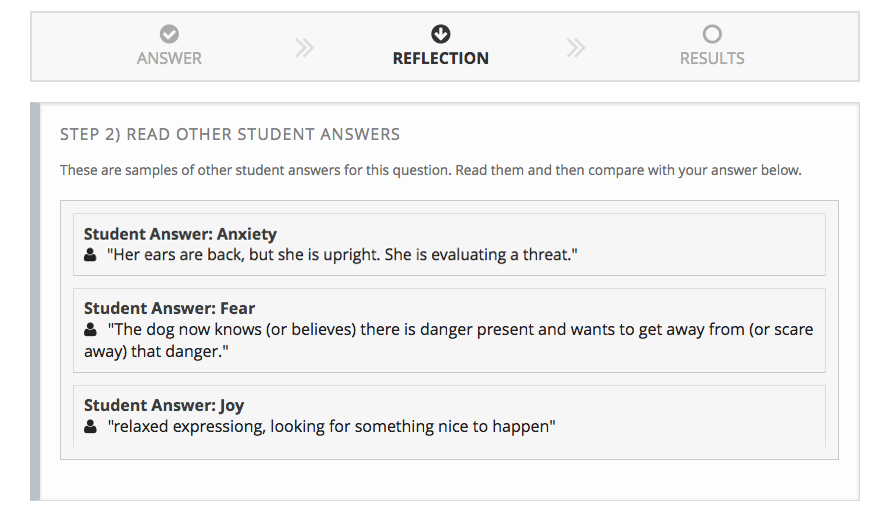 Peer Instruction
כך זה עובד
תרחישי שימוש
הפעלה והגדרות
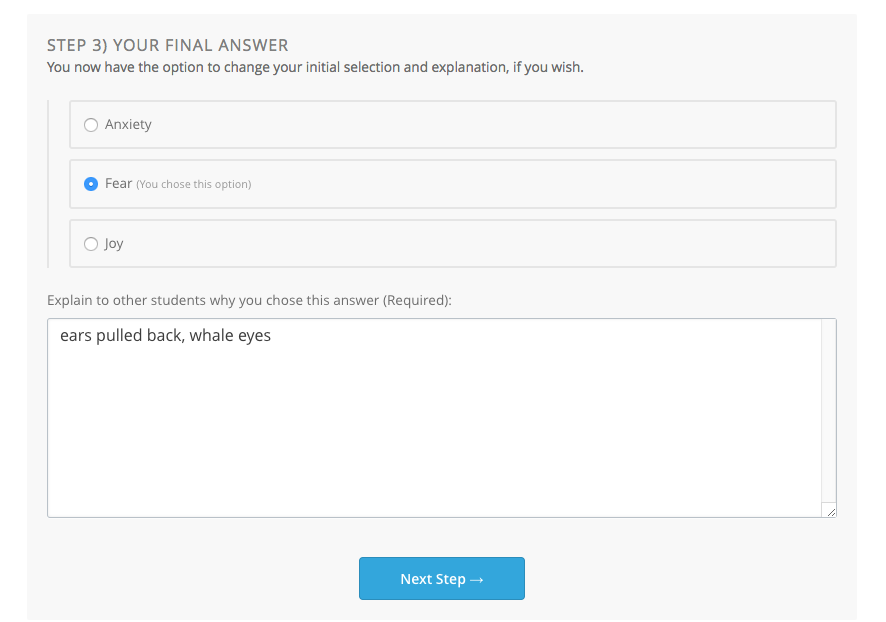 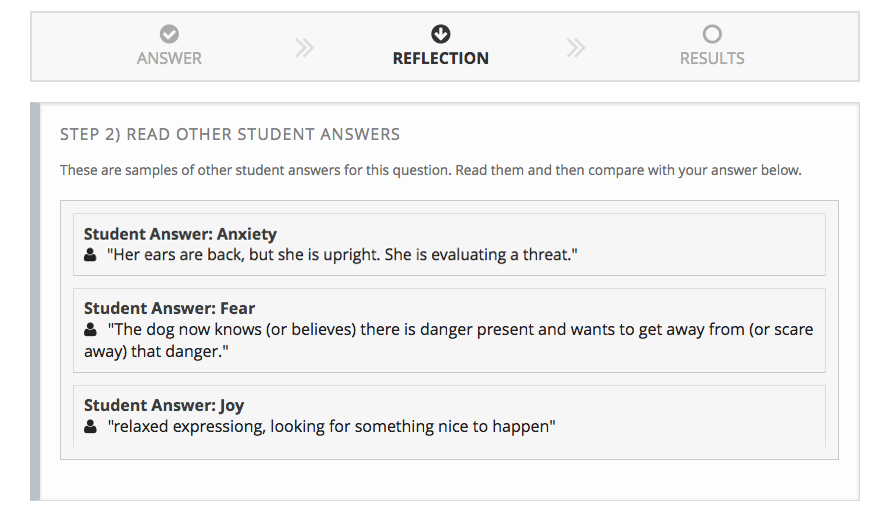 Peer Instruction
כך זה עובד
תרחישי שימוש
הפעלה והגדרות
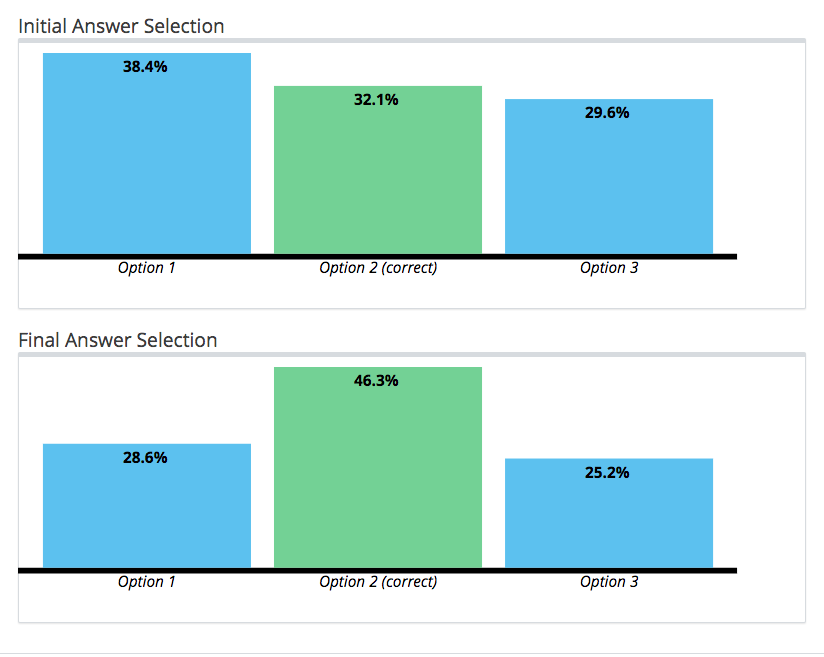 Peer Instruction
יצירת הבנה מעמיקה באמצעות חשיפה לתשובות ונימוקים של עמיתים
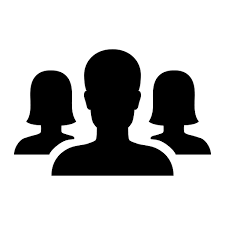 כך זה עובד
תרחישי שימוש
הפעלה והגדרות
רפלקציה עצמית של התלמיד ותיקון misconception  בכוחות עצמו
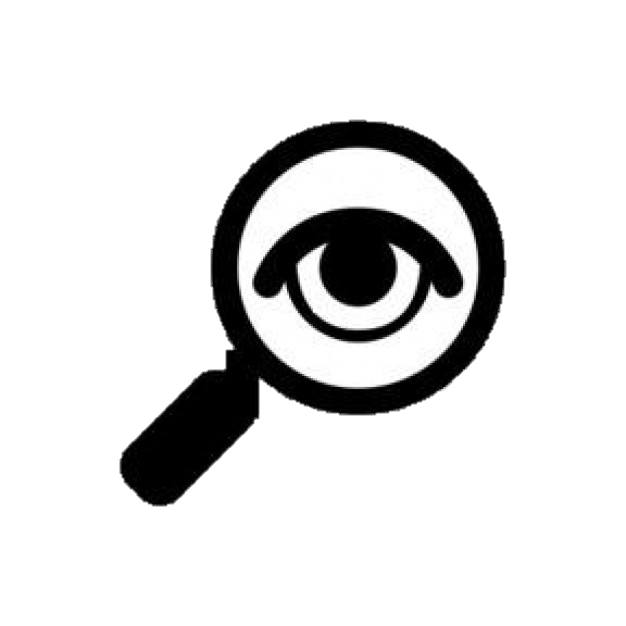 הליכהback and forth  במהלך הפנמת החומר
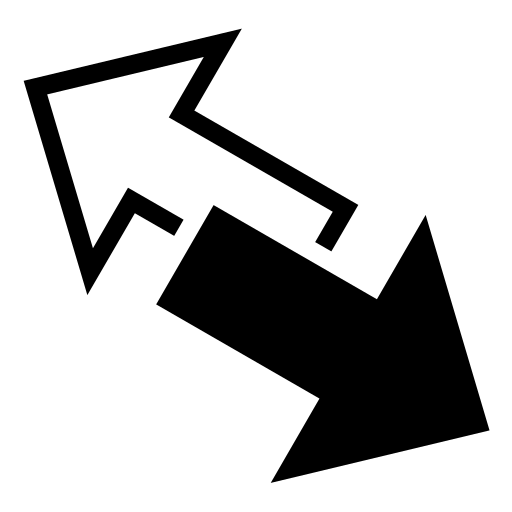 הציון על עצם ההשתתפות בתרגול ולא על נכונות התשובה
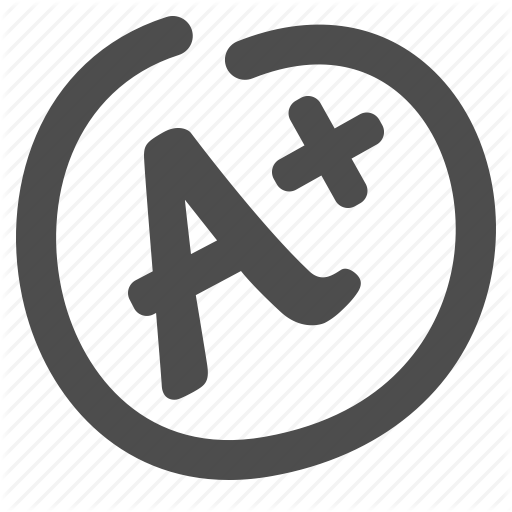 Peer Instruction
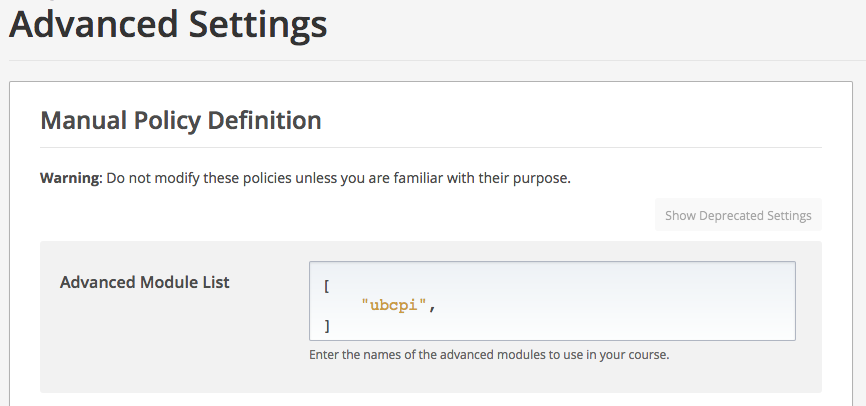 1
כך זה עובד
תרחישי שימוש
הפעלה והגדרות
2
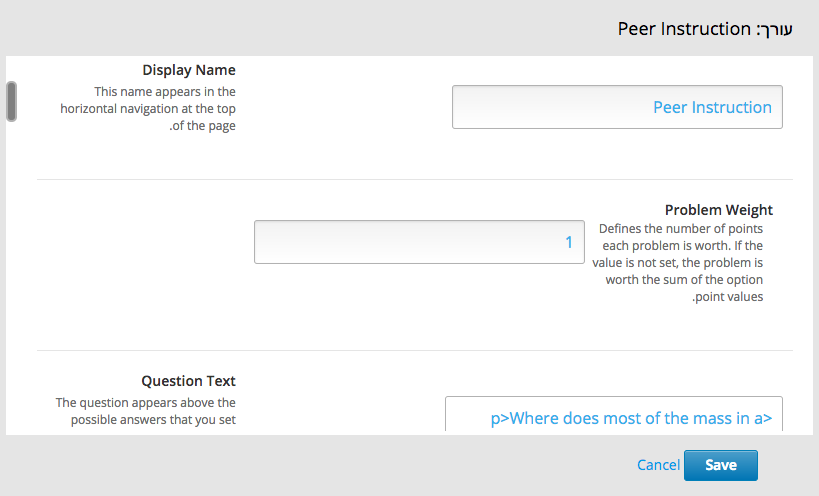 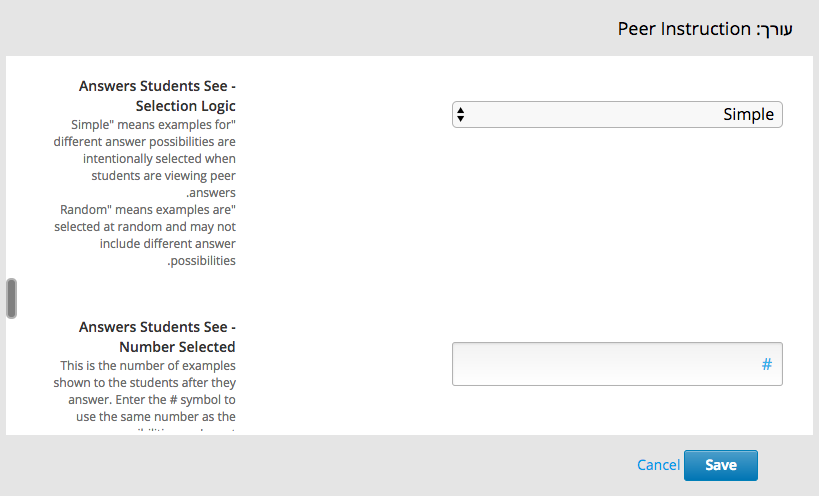 3
Drag and Drop
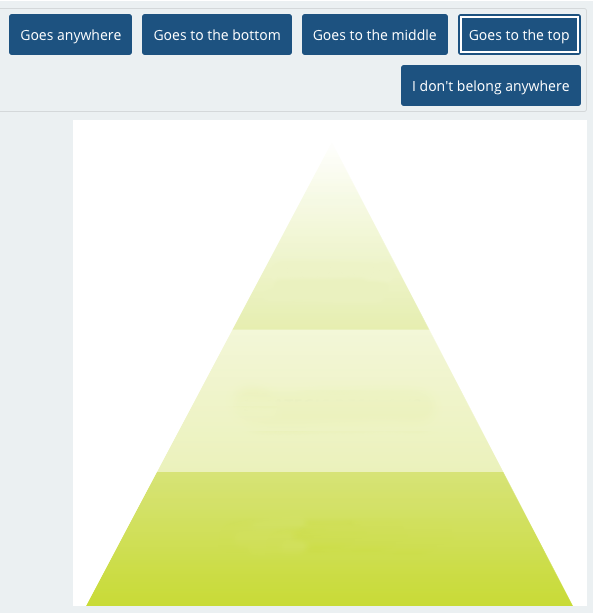 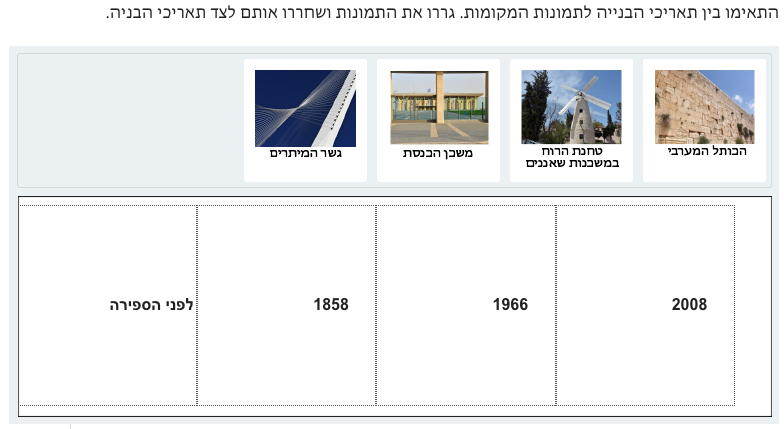 כך זה עובד
תרחישי שימוש
הפעלה והגדרות
Drag and Drop
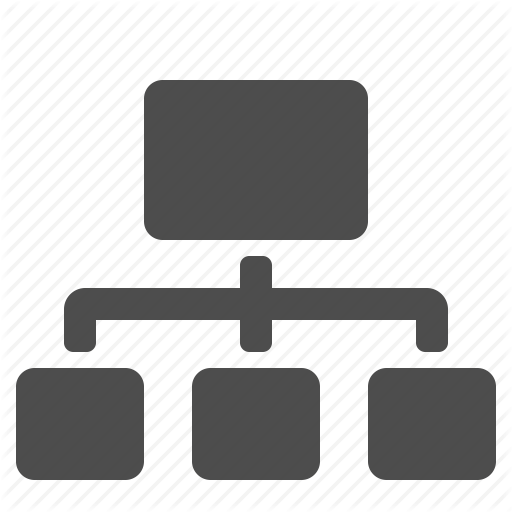 תרגילי היררכיה לפי סדר חשיבות או כרונולוגיה
כך זה עובד
תרחישי שימוש
הפעלה והגדרות
מיון פריטים לקבוצות
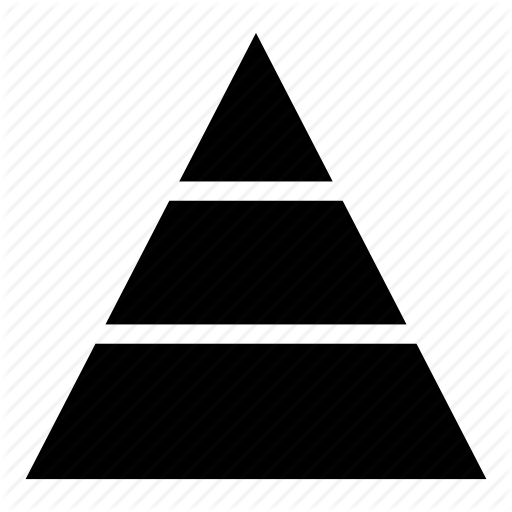 חלוקה ליתרונות וחסרונות
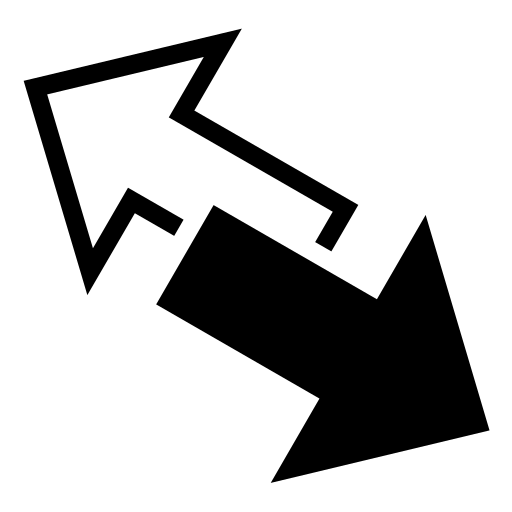 Drag and Drop
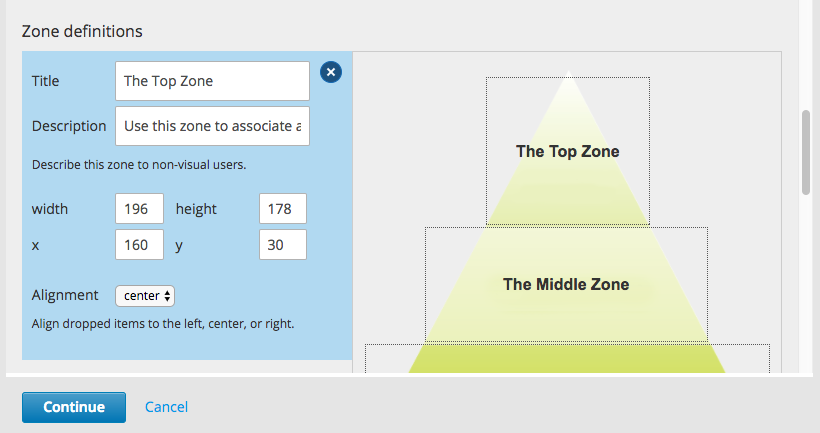 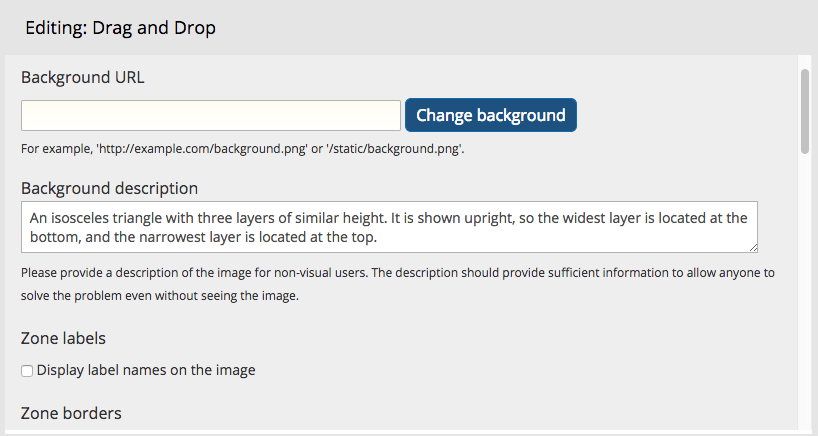 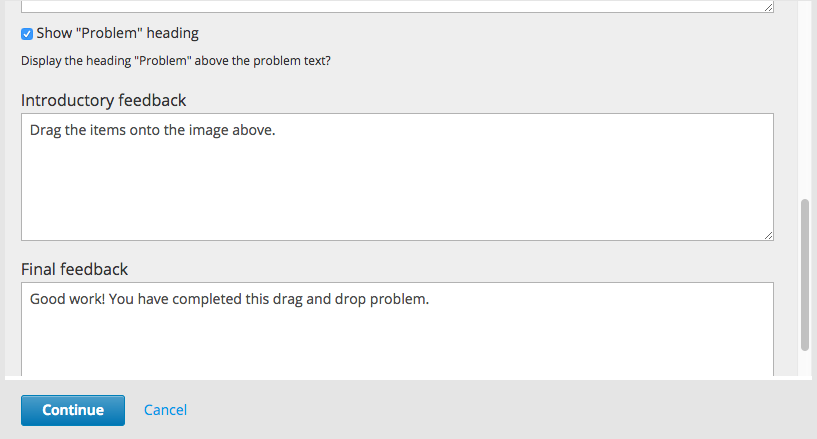 1
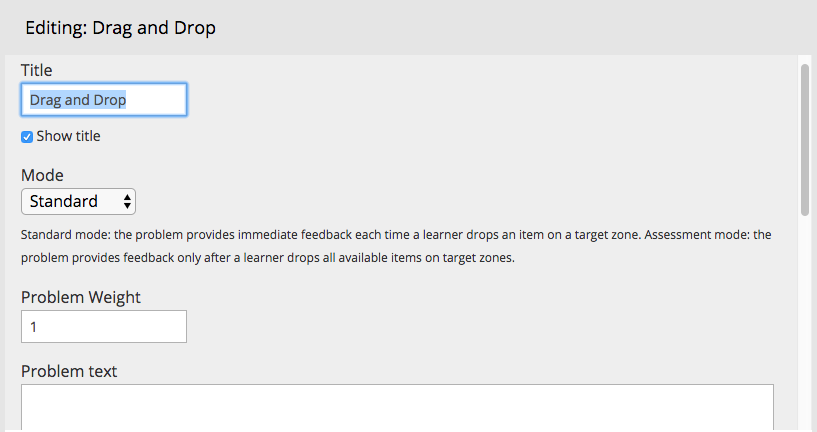 כך זה עובד
תרחישי שימוש
הפעלה והגדרות
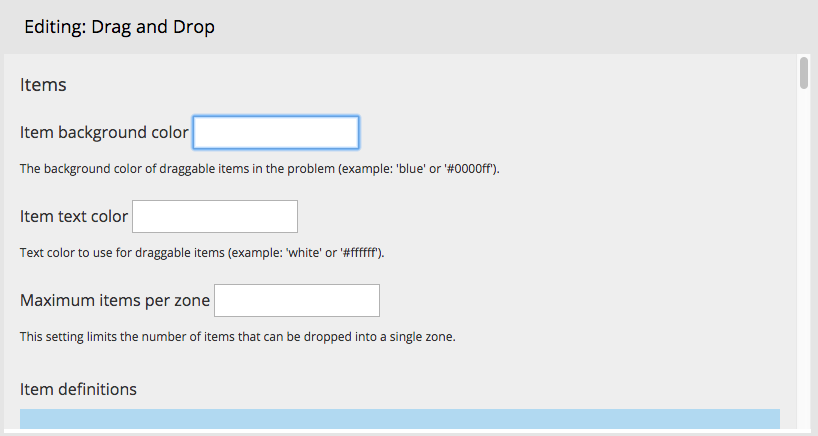 2
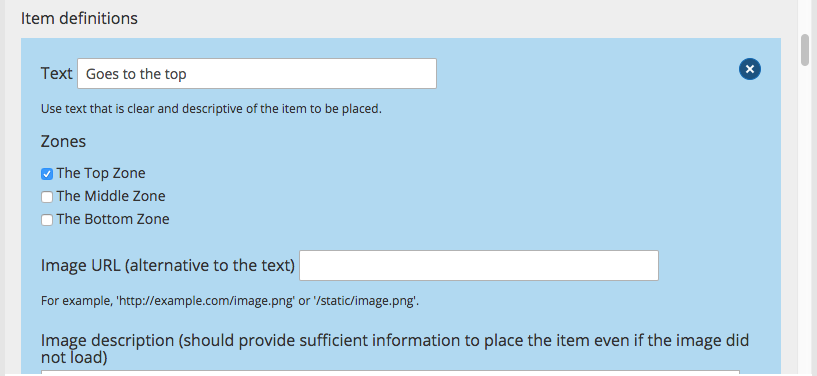 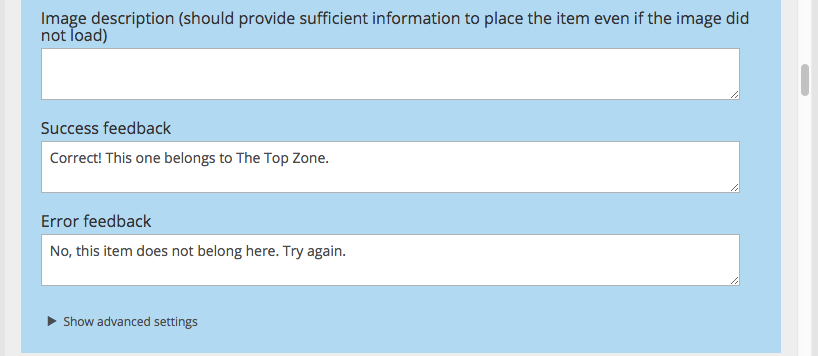 3
Prerequisite
התניית רכיבי למידה בביצוע משימה מוקדמת
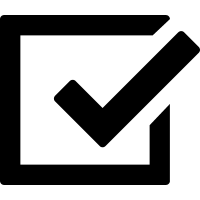 תרחישי שימוש
הפעלה והגדרות
התניית רכיבי למידה בהשלמת משימה מעל ציון מסוים
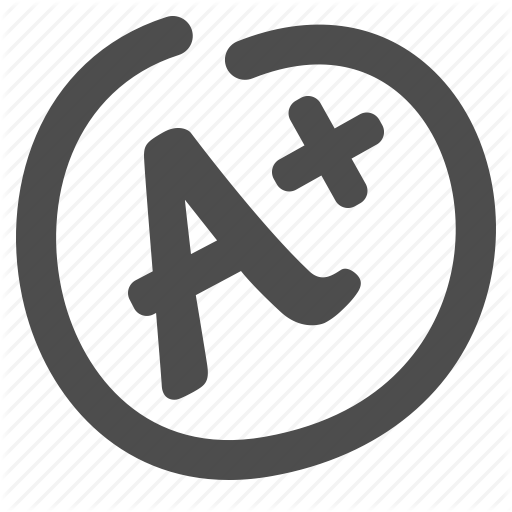 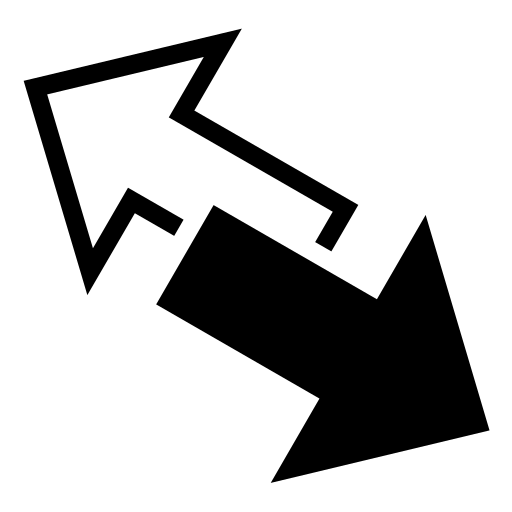 הכרח ללימוד ליניארי של תת-הפרק
Prerequisite
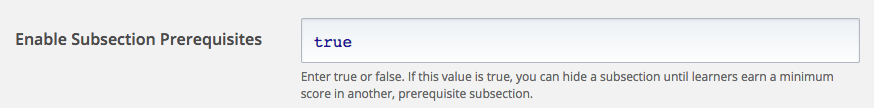 1
תרחישי שימוש
הפעלה והגדרות
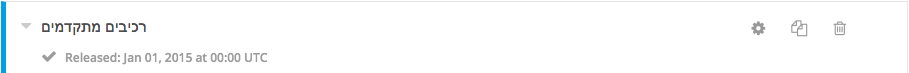 2
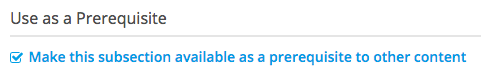 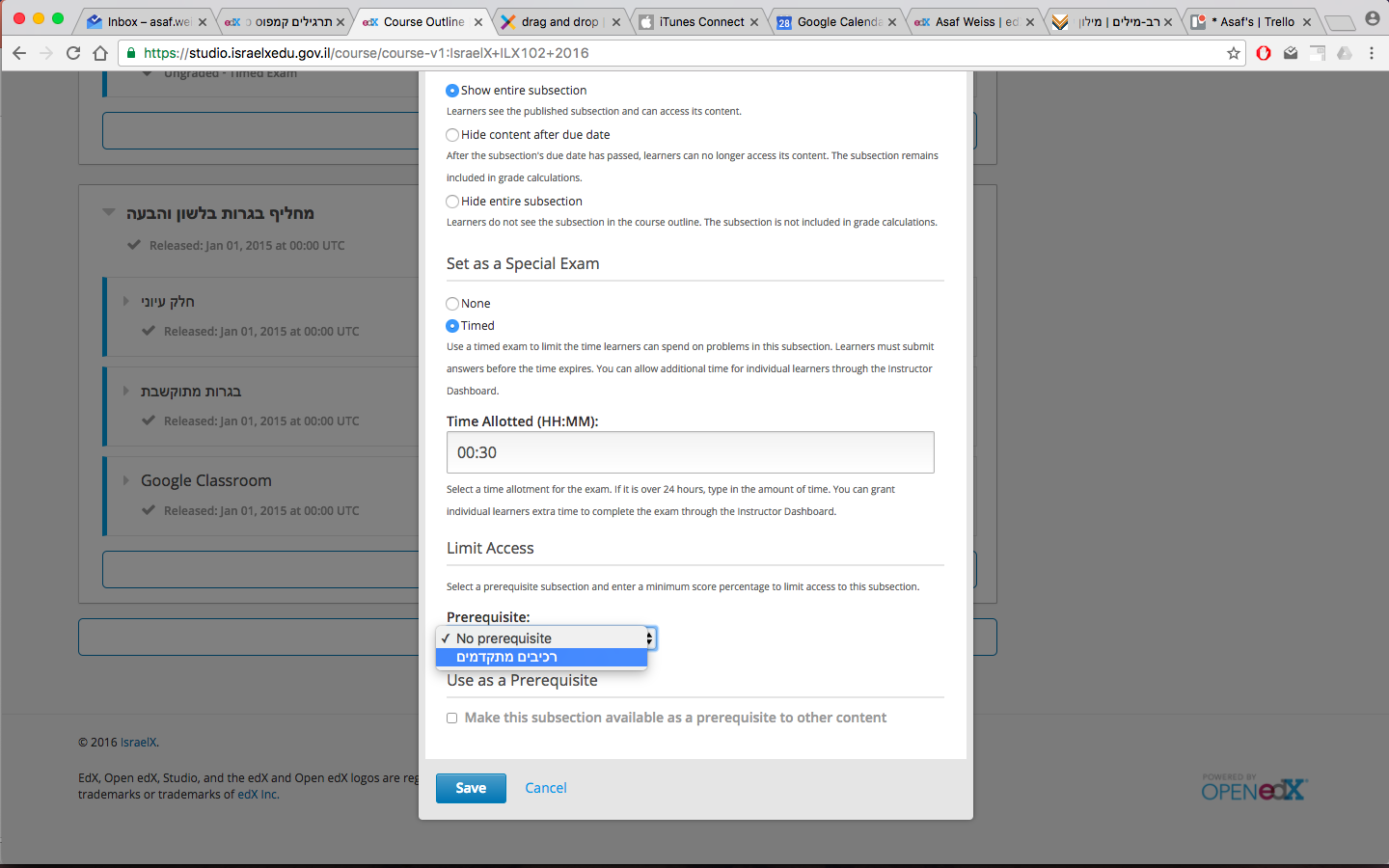 3
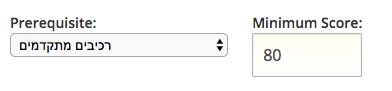 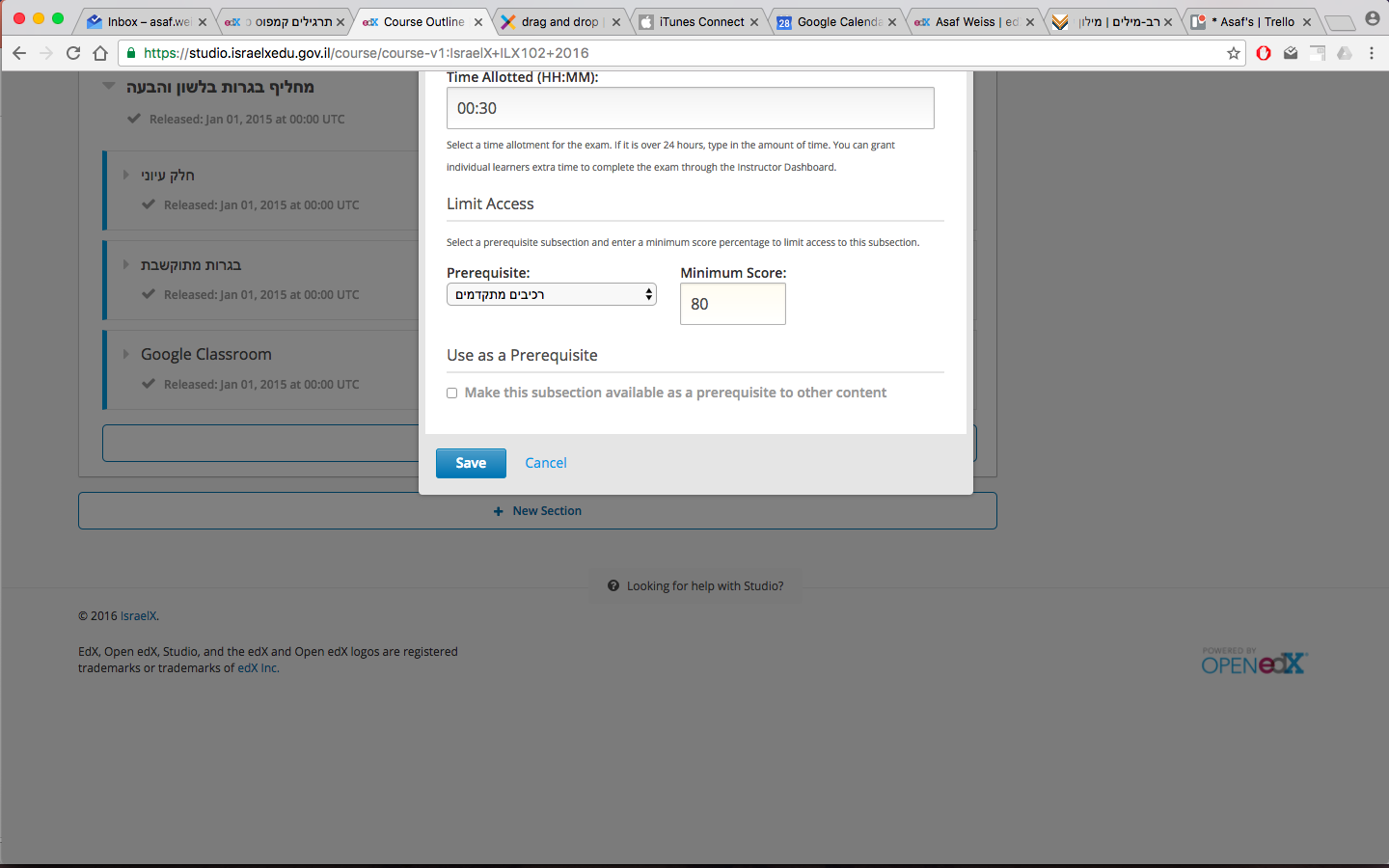 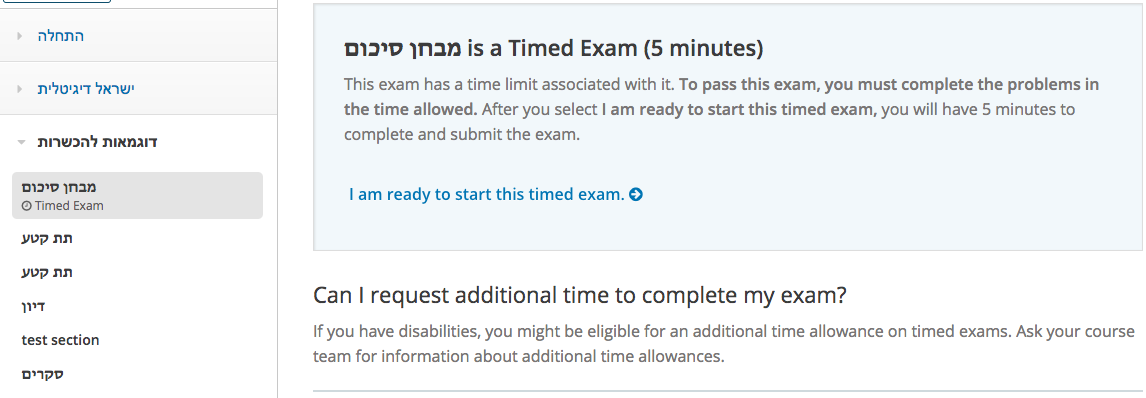 Timed Exams
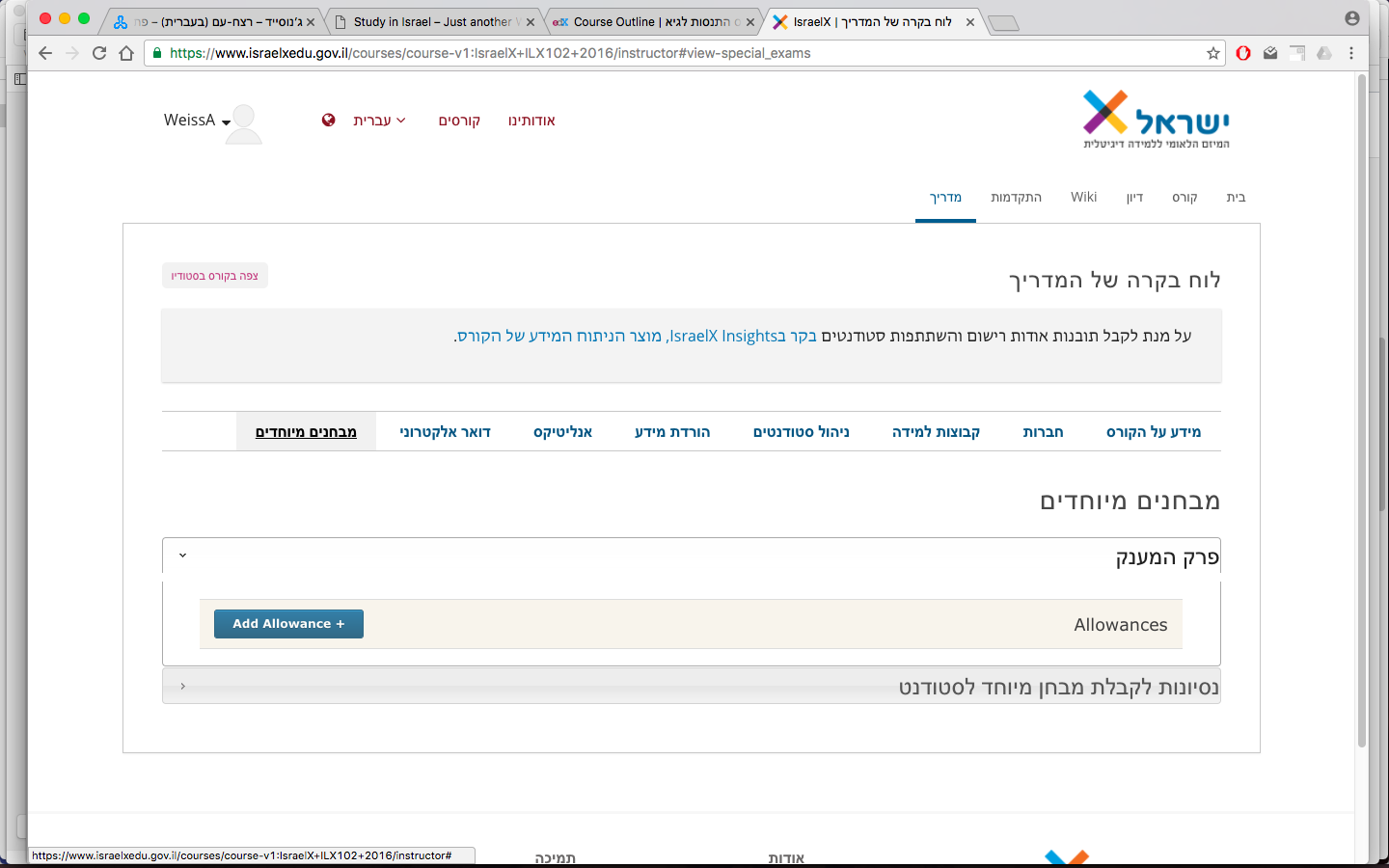 כך זה עובד
הפעלה והגדרות
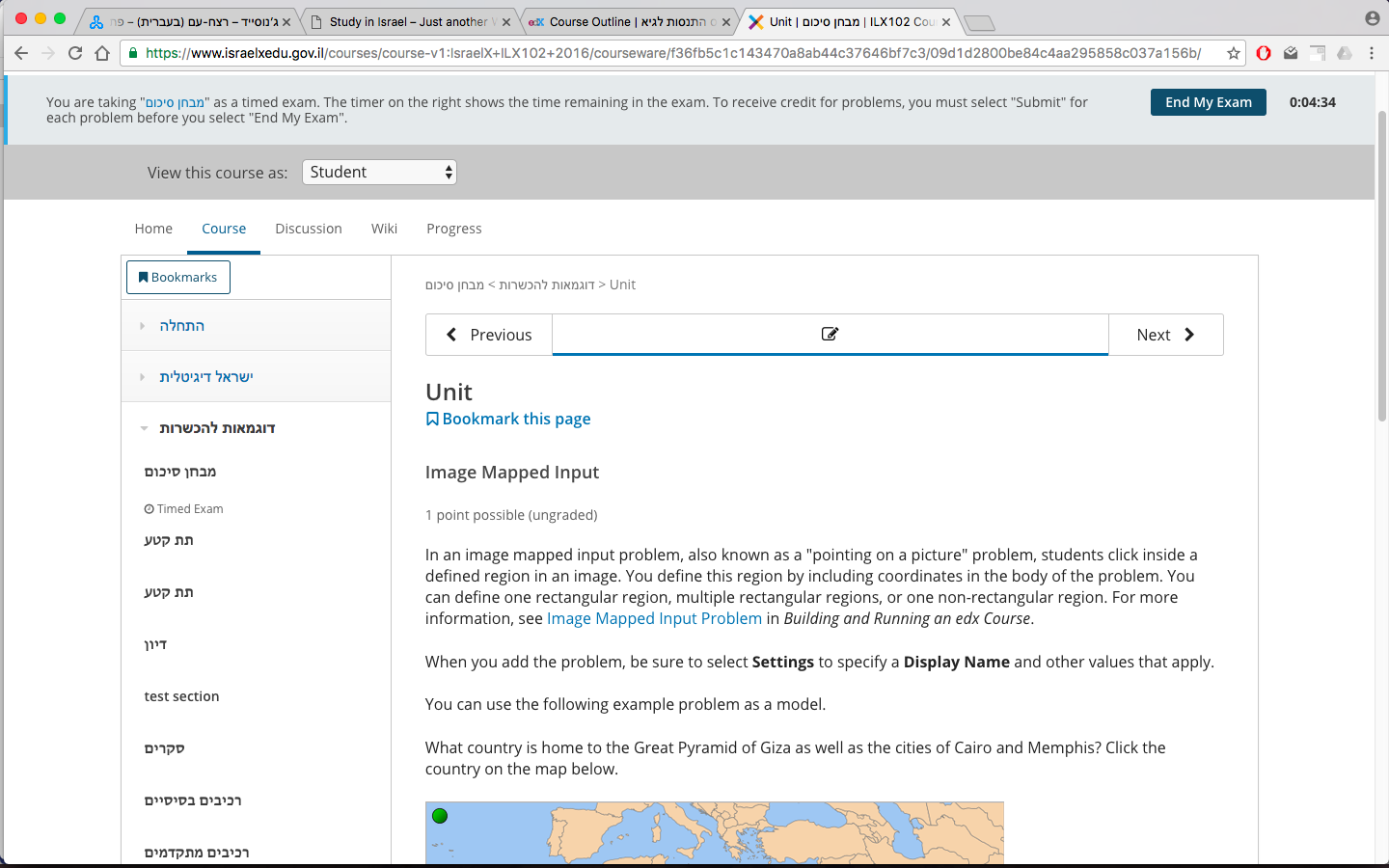 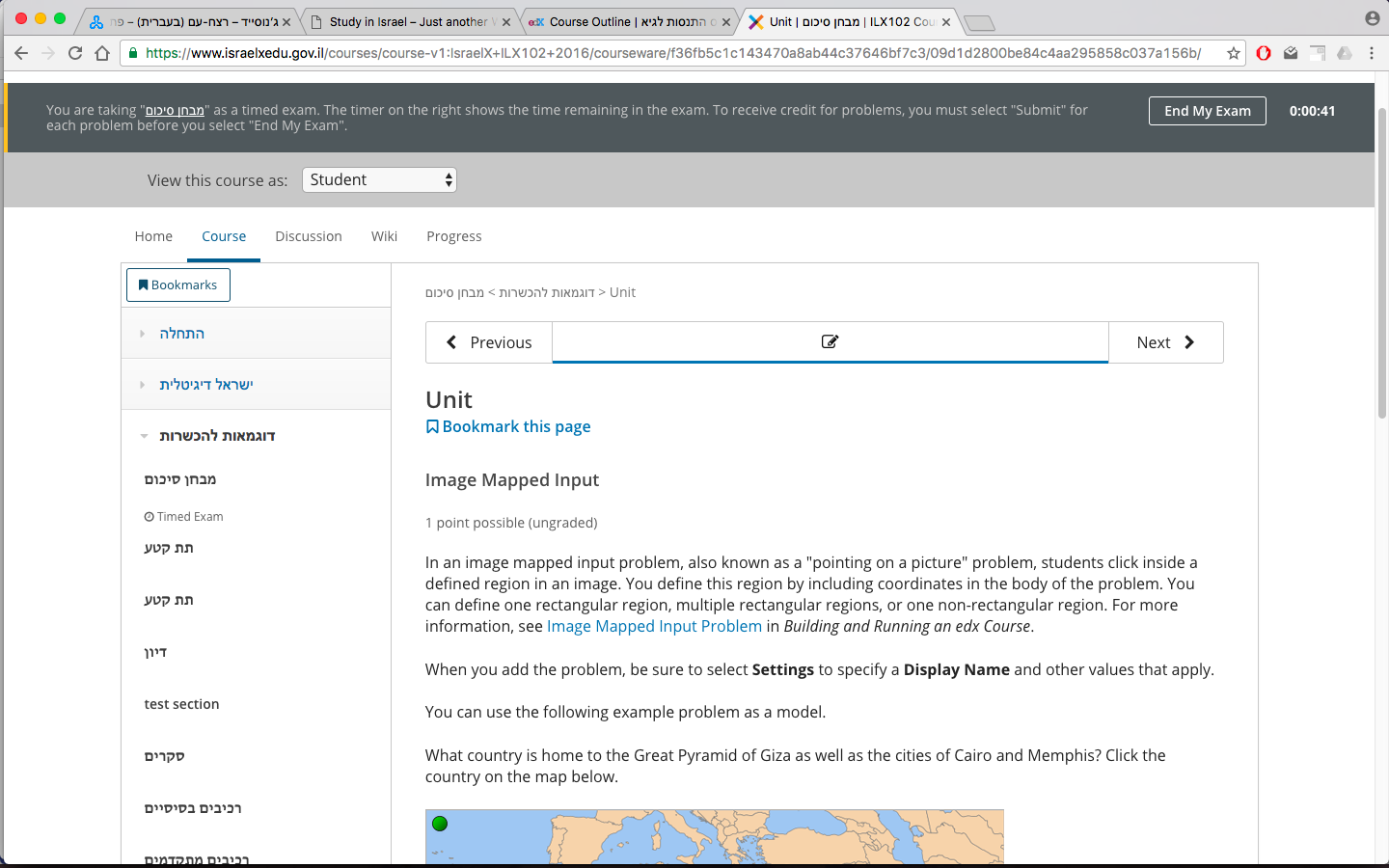 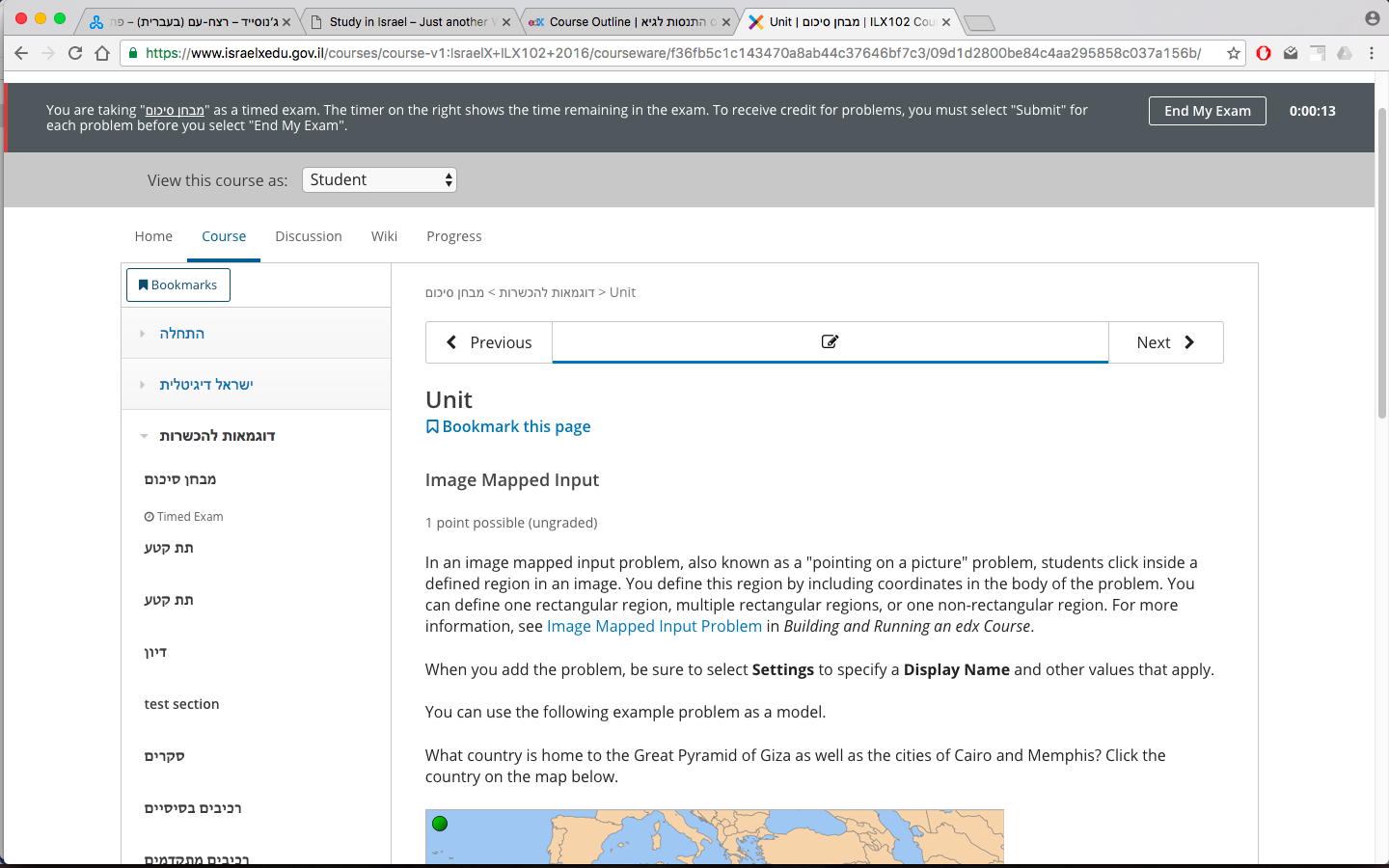 Timed Exams
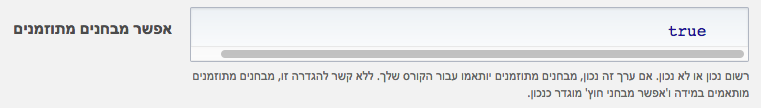 1
כך זה עובד
הפעלה והגדרות
2
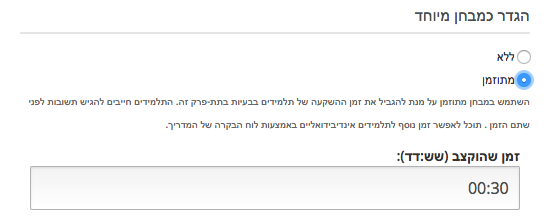 Content Libraries
יצירת בנק רכיבים לשימוש אקראי בתוך יחידות הלימוד
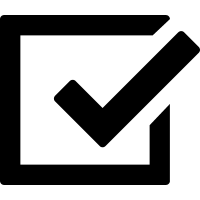 תרחישי שימוש
הפעלה והגדרות
שימוש מקביל בכמה קורסים ושיתוף הפול עם הרשאות שונות
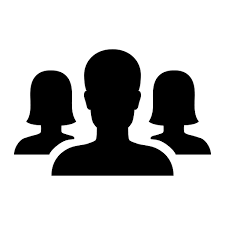 כולל תרגילים, וידאו וטקסט; לא כולל דיונים והערכת עמיתים
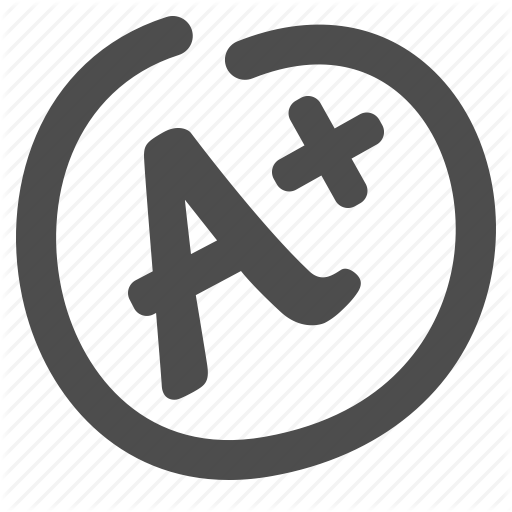 חלוקה לפי סוגי שאלות, לפי נושאי לימוד וכיו״ב
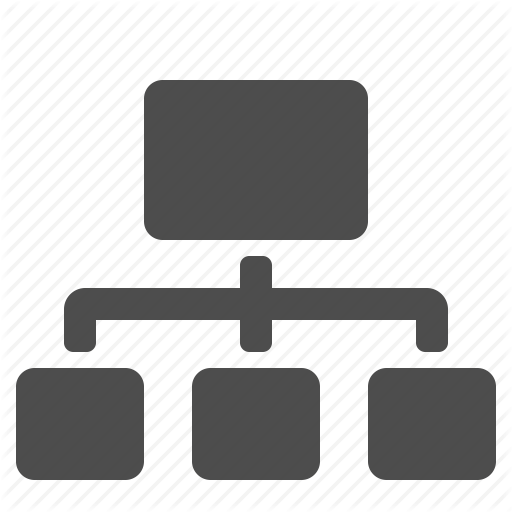 Content Libraries
1
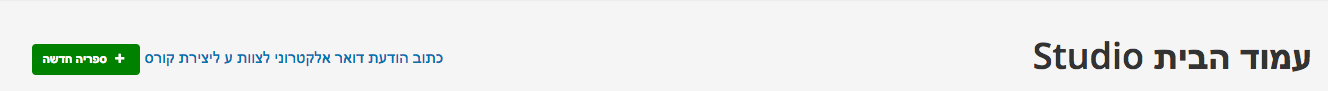 תרחישי שימוש
הפעלה והגדרות
2
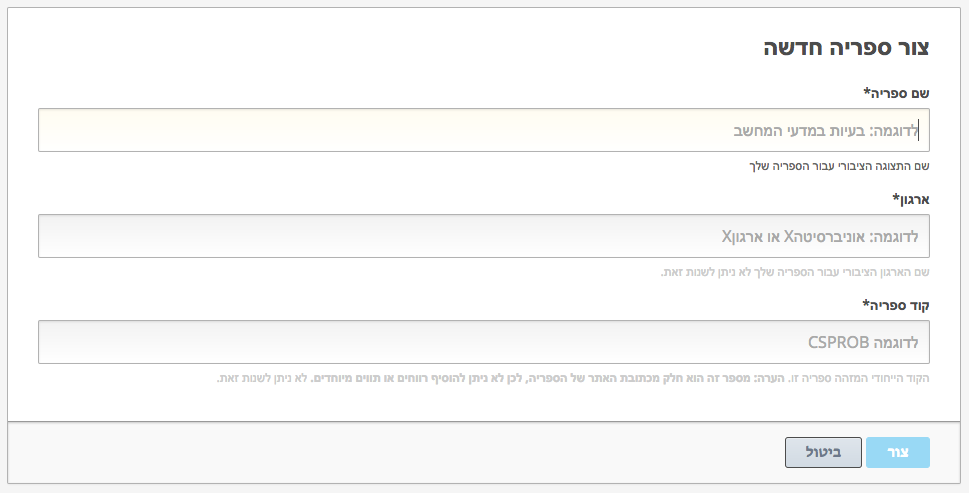 3
4
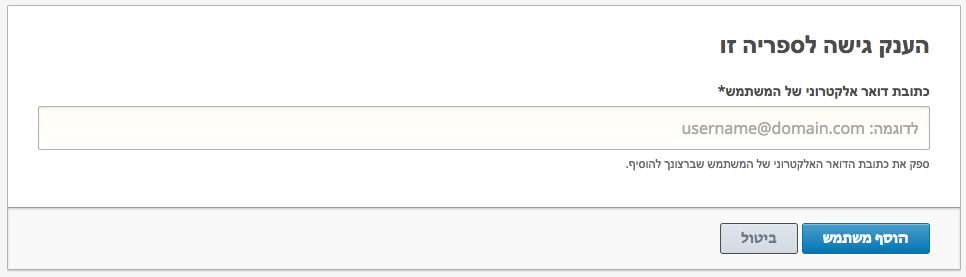 Content Libraries
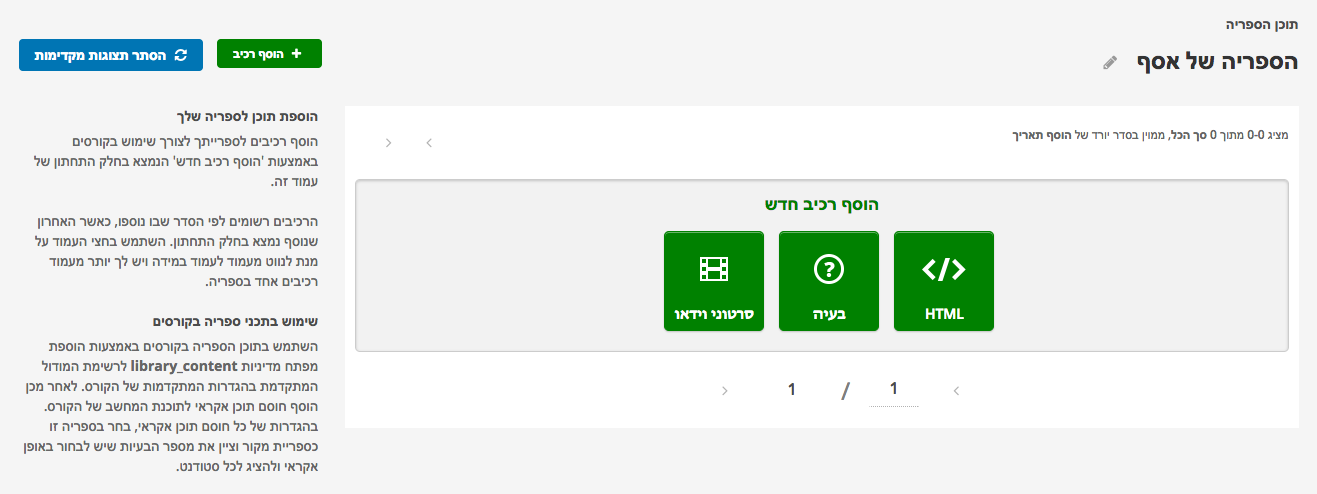 1
תרחישי שימוש
הפעלה והגדרות
2
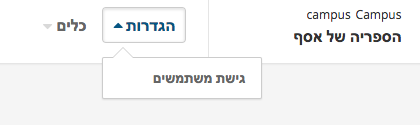 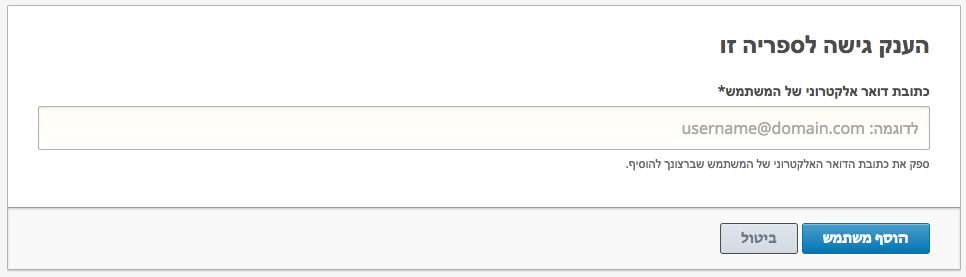 3
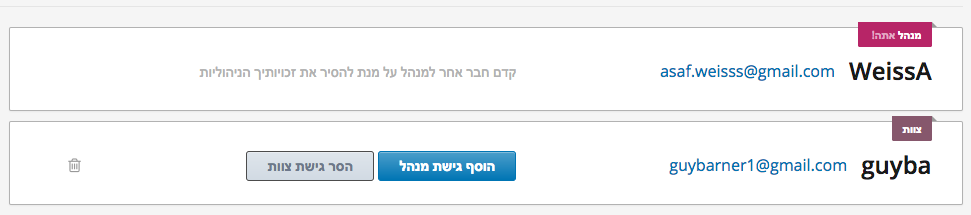 4
Content Libraries
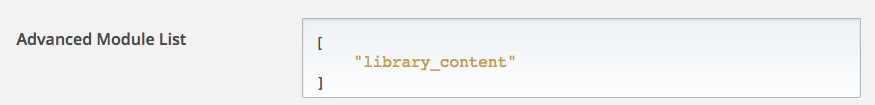 5
תרחישי שימוש
הפעלה והגדרות
6
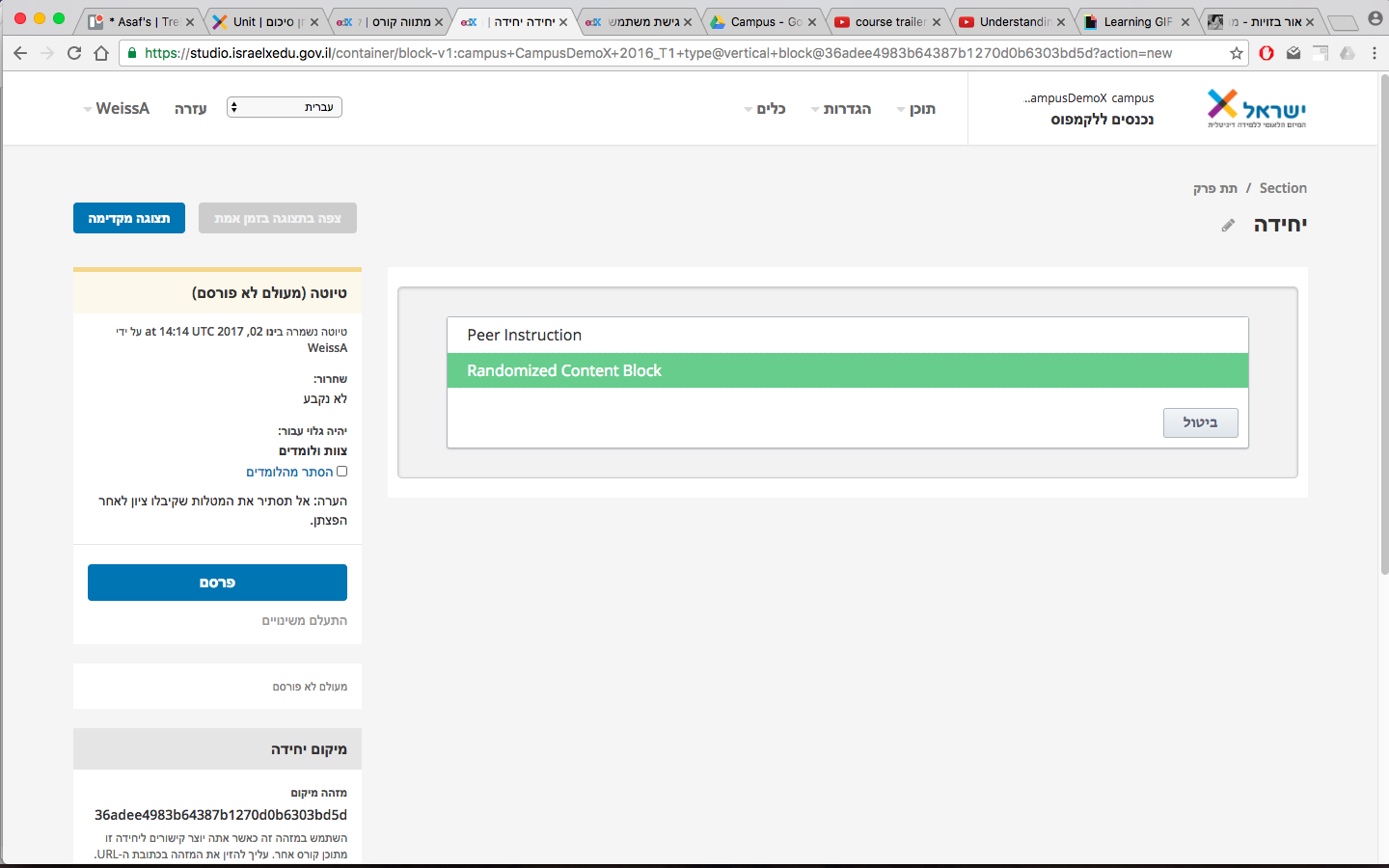 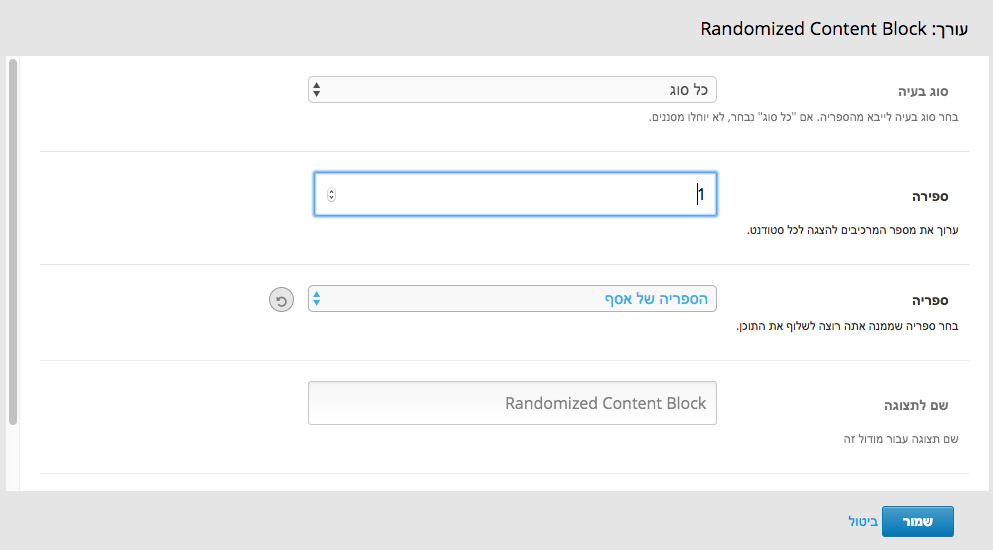 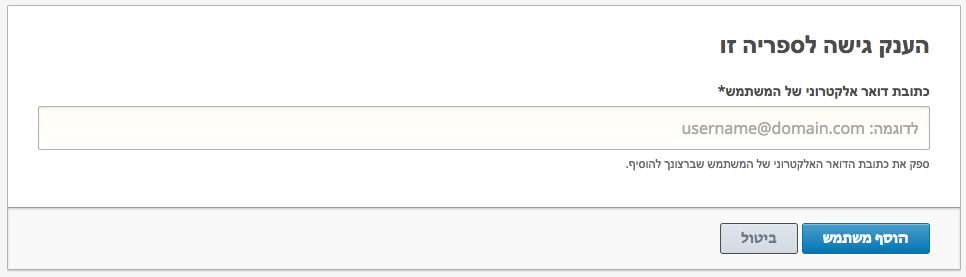 רכיבי למידה מתוכנתים
יצירת אפליקציית ווב כולל נראות גרפית ייחודית
יצירת רכיב עם לוגיקה ייחודית לציון ו/או פידבק
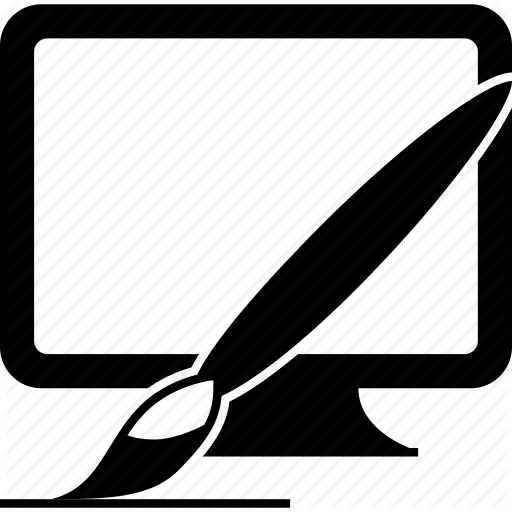 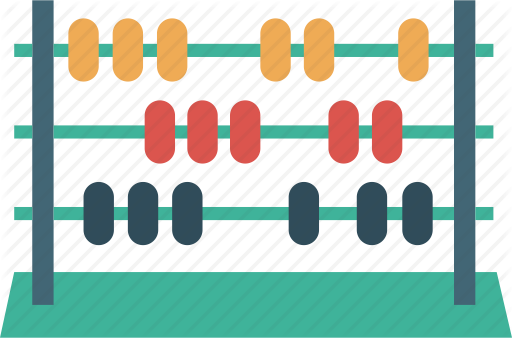 Python
JavaScript
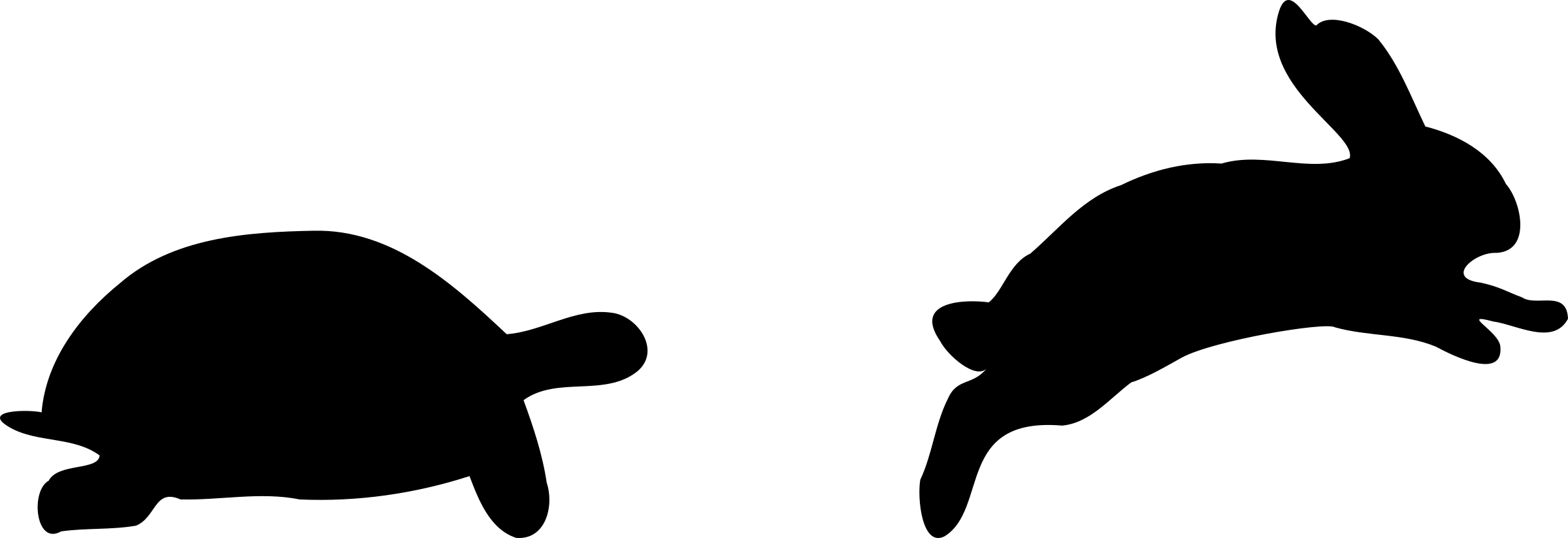 פיתוח מורכב וממושך
פיתוח פשוט ומהיר
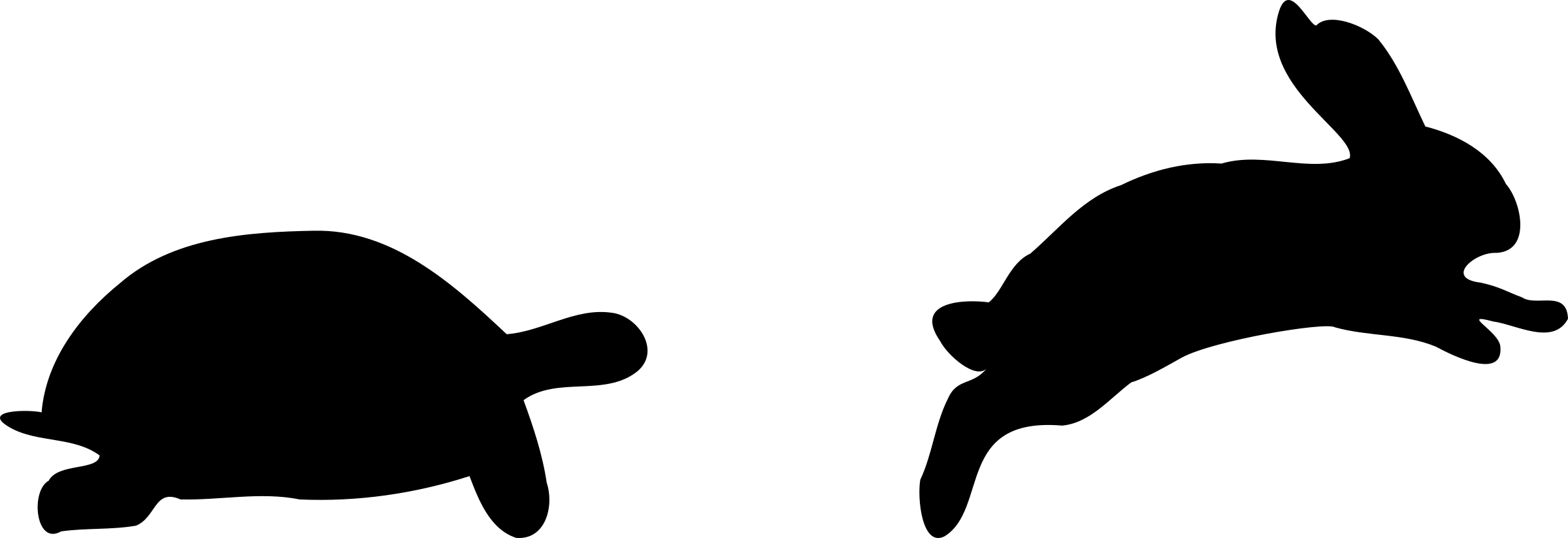 כמעט סיימנו את היום